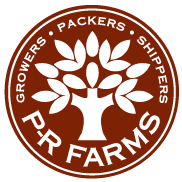 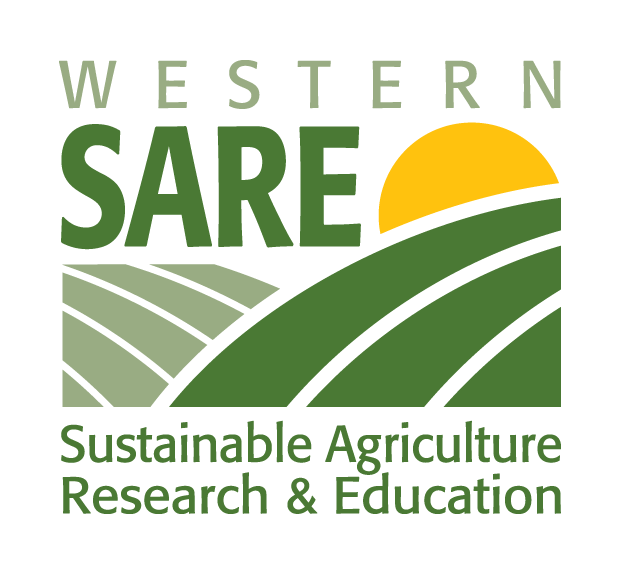 Information for W-SARE project

January 12, 2017
1
Fields under project
Conventional and organic blocks
Pumps converted from diesel to electric in June 2016
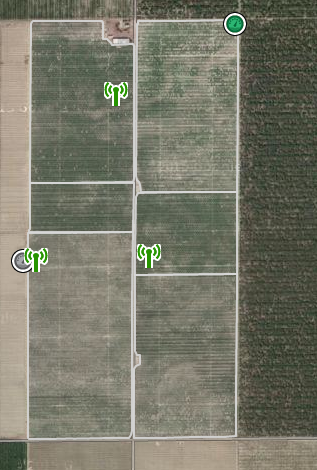 Soil probes installed in 2014 under NRCS-EQIP grant
2
Soil and variability analysis
Example of Ranch 12 Block 7. Irrigation schedule was changed as a result of study: shorter and more frequent irrigation sets because of sandy and sandy loam areas. Green is high vigor.
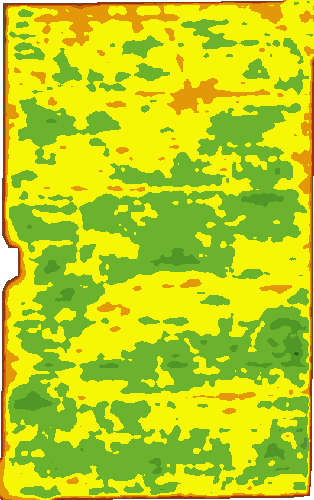 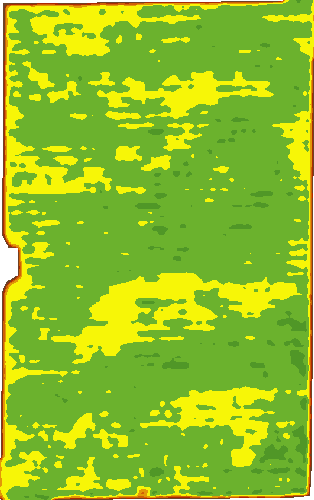 June 2016
June 2015
3
Implementation of ET-based schedule
4
Implementation of ET-based schedule
5